PENGEMBANGAN SILABUS
MATERIAL DEVELOPMENT
PROGRAM PEMBELAJARAN DARING KOLABORATIF
PBI UNMUH BABEL x PBI UNAMIN SORONG
Iful Rahmawati Mega, M.Pd
TUJUAN PEMBELAJARAN
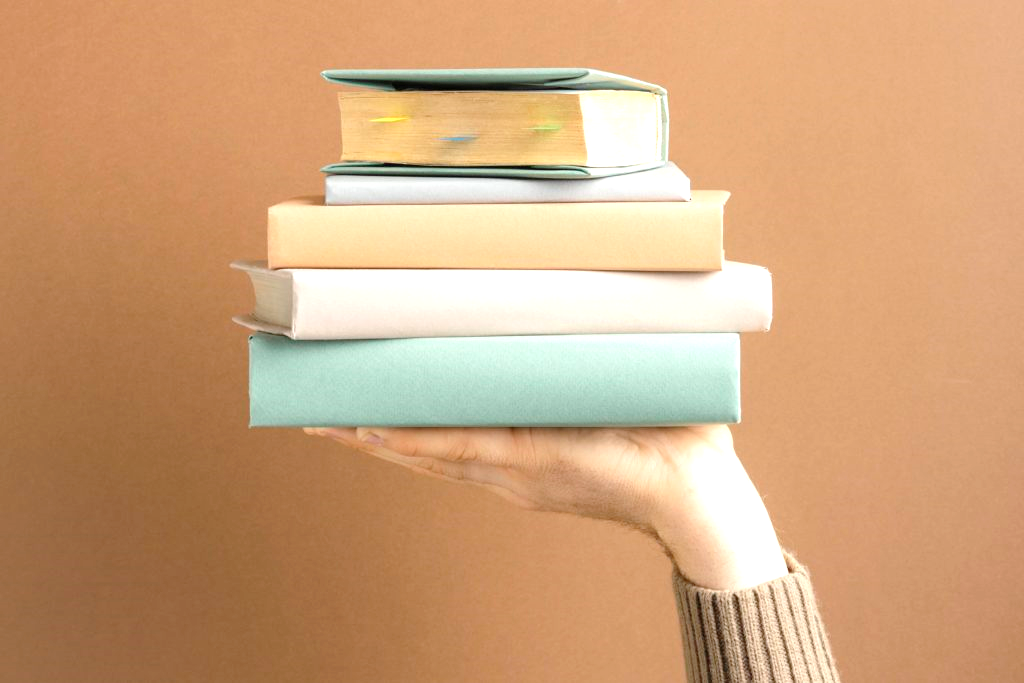 Mahasiswa mampu memahami konsep dasar pengembangan silabus
Mahasiswa dapat menyusun silabus pembelajaran bahasa inggris berdasarkan muatan lokal
Mahasiswa dapat memaparkan silabus yang telah disusun
AGENDA
PENGERTIAN SILABUS 
TUJUAN PEMBUATAN SILABUS
MANFAAT PEMBUATAN SILABUS
PRINSIP PENGEMBANGAN SILABUS
PENGEMBANG SILABUS
KOMPONEN SILABUS
MEKANISME PENGEMBANGAN SILABUS
LANGKAH-LANGKAH PENYUSUNAN SILABUS
CONTOH SILABUS K-13
PENGENALAN KURIKULUM MERDEKA
PENGERTIAN SILABUS
Silabus adalah rencana pembelajaran pada  suatu dan/atau kelompok mata  pelajaran/tema tertentu yang mencakup  standar kompetensi, kompetensi dasar,  materi pokok/pembelajaran, kegiatan  pembelajaran, indikator pencapaian  kompetensi untuk penilaian, penilaian,  alokasi waktu, dan sumber belajar.
Silabus merupakan gambaran standar kompetensi yang di dalamnya berisi komponen-komponen yang terdiri dari materi pembelajaran, kegiatan pembelajaran, hingga parameter kompetensi yang akan dicapai dalam bentuk penilaian.
TUJUAN PEMBUATAN SILABUS
Sebagai acuan dalam membuat rencana pembelajaran, dimulai dari rencana pembelajaran tentang kajian mata pelajaran, pengembangan penilaian hasil pembelajaran, hingga pengelolaan kegiatan pembelajaran.
Sebagai pedoman bagi penulis buku siswa dalam menyusun isi buku sesuai dengan kompetensi yang relevan dengan kurikulum atau satuan pendidikan yang diberlakukan oleh dinas pendidikan.
Membantu dalam memaksimalkan dan menjadi sarana untuk mengaktualisasikan kurikulum secara operasional di tingkat satuan pendidikan.
MANFAAT PEMBUATAN SILABUS
Memudahkan guru dalam mengajar dan menyusun rencana pembelajaran
Menjadi pedoman dalam mengembangkan berbagai pembelajaran mulai dari perencanaan, mengelola semua kegiatan pembelajaran, hingga memberikan penilaian kepada siswa.
Memudahkan dalam menyusun dan membuat rencana pelaksanaan pembelajaran (RPP).
Bermanfaat untuk kegiatan belajar klasikal, kelompok kecil, maupun pembelajaran secara individual.
Membantu guru dalam memetakan indikator pencapaian belajar semua siswa.
PRINSIP PENGEMBANGAN SILABUS
Ilmiah
Relevan
Sistematis
Konsisten
Memadai
Aktual dan Kontekstual
Fleksibel
Menyeluruh
Ilmiah

Keseluruhan materi dan kegiatan yang menjadi muatan  dalam silabus harus benar dan dapat  dipertanggungjawabkan secara keilmuan.


Relevan
Cakupan, kedalaman, tingkat kesukaran dan urutan  penyajian materi dalam silabus sesuai dengan tingkat  perkembangan fisik, intelektual, sosial, emosional, dan  spritual peserta didik.
Sistematis

Komponen-komponen silabus	saling berhubungan
secara fungsional dalam mencapai kompetensi.

Konsisten
Adanya hubungan yang konsisten (ajeg, taat asas) antara  kompetensi dasar, indikator, materi pokok/ pembelajaran,  kegiatan pembelajaran, sumber belajar, dan sistem  penilaian.
Memadai
Cakupan indikator, materi pokok/ pembelajaran, kegiatan  pembelajaran, sumber belajar, dan sistem penilaian  cukup untuk menunjang pencapaian kompetensi dasar.

Aktual dan Kontekstual
Cakupan indikator, materi pokok/ pembelajaran, kegiatan  pembelajaran, sumber belajar, dan sistem penilaian  memperhatikan perkembangan ilmu, teknologi, dan seni  mutakhir dalam kehidupan nyata, dan peristiwa yang  terjadi.
Fleksibel
Keseluruhan komponen silabus dapat mengakomodasi  keragaman peserta didik, pendidik, serta dinamika  perubahan yang terjadi di sekolah dan tuntutan  masyarakat.

Menyeluruh
Komponen silabus mencakup keseluruhan ranah kompetensi (kognitif, afektif, psikomotor).
PENGEMBANG SILABUS
Guru kelas/mata pelajaran, atau

Kelompok guru kelas/mata pelajaran, atau
Kelompok kerja guru (KKG/PKG/MGMP)  Dibawah koordinasi dan supervise Dinas Pendidikan Kab/Kota/Provinsi
KOMPONEN SILABUS
Identitas Mata Pelajaran
Identitas Sekolah
Kompetensi Inti
Kompetensi Dasar
Indikator
Materi Pokok/Pembelajaran
Kegiatan Pembelajaran
Alokasi Waktu
Sumber Belajar

Catatan: Indikator dikembangkan berdasarkan KD
1. Identitas Mata Pelajaran
Identitas mata pelajaran memuat informasi terkait mata pelajaran yang akan diajarkan pada satuan kelas dan pendidikan


2. Identitas Sekolah
Identitas sekolah meliputi nama satuan kelas dan pendidikan.
3. Kompetensi Inti
Kompetensi Inti (KI) merupakan tingkat kemampuan dalam mencapai suatu Standar Kompetensi Lulusan (SKL) yang harus dimiliki siswa pada setiap tingkat kelas atau berbagai program yang menjadi landasan Pengembangan Kompetensi Dasar.
Kompetensi inti berbentuk terjemahan atau operasionalisasi SKL dalam bentuk kualitas yang harus dimiliki oleh siswa dan dinyatakan serta menyelesaikan pendidikan pada satu satuan pendidikan tertentu. Kompetensi Inti juga mencakup beberapa dimensi, di antaranya: 
Suatu Sikap spiritual
Suatu Sikap sosial
Pengetahuan
Keterampilan
Keempat dimensi ini dirancang sebagai pengintegrasi muatan dalam pembelajaran, mata pelajaran, serta program dalam mencapai suatu Standar Kompetensi Lulusan.
4. Kompetensi Dasar
Kompetensi Dasar (KD) merupakan kemampuan dalam mencapai berbagai kompetensi inti yang harus diperoleh oleh siswa dalam melalui berbagai pembelajaran. Kompetensi dasar berisi sejumlah kemampuan yang wajib dikuasai siswa dalam suatu mata pelajaran tertentu, sebagai rujukan penyusunan indikator kompetensi dalam Pelajaran

5. Indikator
Indikator pencapaian kompetensi merupakan ukuran, karakteristik, ciri-ciri, serta suatu proses yang menggambarkan ketercapaian dari kompetensi dasar. Indikator pencapaian kompetensi dapat diukur untuk menunjukkan ketercapaian kompetensi dasar tertentu yang dijadikan sebagai acuan penilaian mata pelajaran.

6. Materi Pokok/Pembelajaran
Materi pokok memuat konsep, prinsip, fakta, hingga prosedur yang relevan, yang ditulis dalam butir-butir yang sesuai dengan berbagai rumusan indikator pencapaian kompetensi.
Pembelajaran: Kegiatan yang dilakukan oleh siswa dan guru untuk mencapai kompetensi yang diharapkan. Selain itu terdapat juga proses penilaian sebagai proses pengumpulan dan pengolahan informasi dalam menentukan berbagai pencapaian serta hasil belajar siswa.
7. Kegiatan Pembelajaran
Kegiatan pembelajaran yang dimaksud mencakup pendekatan saintifik, model pembelajaran, strategi pembelajaran, yang disesuaikan dengan karakteristik kompetensi dan mata pelajaran yang akan dicapai dalam waktu pembelajaran yang telah ditentukan

8. Alokasi Waktu
Alokasi waktu disesuaikan dengan jumlah jam pelajaran dalam suatu struktur kurikulum dalam kurun waktu satu tahun atau satu semester

9. Sumber Belajar
Sumber belajar yang dimaksud dapat berupa buku, media cetak maupun elektronik, lingkungan sekitar, dan berbagai sumber belajar lain yang relevan dengan materi pembelajaran
LANGKAH-LANGKAH PENYUSUNAN SILABUS
Mengkaji Kompetensi Inti (KI) dan Kompetensi Dasar (KD)
Mengidentifikasi Materi Pokok/Pembelajaran
Mengembangkan Kegiatan Pembelajaran
Merumuskan Indikator Pencapaian Kompetensi
Menentukan Jenis Penilaian
Menentukan Alokasi Waktu
Menentukan Sumber Belajar
Mengkaji Kompetensi Inti (KI) dan Kompetensi Dasar (KD)
Saat menyusun KI dan KD perlu diperhatikan hierarki konsep disiplin ilmu dan tingkat kesulitan terlebih dahulu. Selanjutnya, melakukan pengkajian terhadap keterkaitan antara KI dan KD dalam mata pelajaran maupun antar mata pelajaran.

Mengidentifikasi Materi Pokok Pelajaran
Terdapat beberapa hal yang perlu diperhatikan pada langkah ini, yaitu mempertahankan potensi siswa dan melihat apakah terdapat relevansi dengan karakteristik daerah. Tinjau juga perkembangan fisik, sosial, intelektual, spiritual, dan emosional siswa,
Selanjutnya, identifikasi materi pokok pembelajaran dengan melihat apakah KI dan KD memberikan kebermanfaatan kepada siswa. Lihat juga alokasi waktu dan relevansi dengan kebutuhan siswa dan tuntutan lingkungan. Hal ini mengingat setiap daerah memiliki kasus dan permasalahan yang berbeda-beda.
akukan identifikasi juga terhadap pokok pembelajaran, apakah sudah sesuai dengan struktur keilmuan, keluasan materi pembelajaran, dan apakah sudah mendalam atau belum.
Mengembangkan Kegiatan Pembelajaran
Hal-hal yang perlu diperhatikan dalam mengembangkan kegiatan pembelajaran antara lain:
Kegiatan pembelajaran disusun untuk memberikan bantuan kepada guru, agar dapat melaksanakan proses pembelajaran secara profesional.
Kegiatan pembelajaran memuat rangkaian kegiatan yang harus dilakukan oleh siswa secara berurutan untuk mencapai kompetensi dasar.
Penentuan urutan kegiatan pembelajaran harus sesuai dengan hierarki konsep materi pembelajaran.
Rumusan pernyataan dalam kegiatan pembelajaran minimal mengandung dua unsur penciri yang mencerminkan pengelolaan pengalaman belajar siswa, yaitu kegiatan siswa dan materi.

Merumuskan Indikator Pencapaian Kompetensi Dasar
Indikasi bahwa kompetensi dasar tercapai dapat dilihat dari adanya perubahan perilaku dan sikap siswa. Siswa yang menunjukkan perubahan pengetahuan dan keterampilan juga dapat dijadikan acuan keberhasilan pencapaian kompetensi dasar. Untuk bisa mengetahui hasilnya, maka siswa dapat menyusun alat penilaian atau dapat pula mengukur hasilnya dengan cara melakukan observasi.
Menentukan Jenis Penilaian

Setiap guru memiliki cara dan formulanya sendiri dalam menggunakan jenis penilaian. Ada yang menggunakan tes maupun non tes. Dapat juga dilakukan dalam bentuk tes tertulis, lisan, pengukuran sikap, pengamatan kerja, lisan atau memberi proyek kepada siswa.
Saat melakukan penilaian tersebut, perlu memperhatikan beberapa hal, sebagai berikut. 
Pastikan penilaian diarahkan untuk mengukur pencapaian kompetensi.
Penilaian dilakukan sesuai acuan kriteria, misal menilai berdasarkan apa yang bisa dicapai siswa. 
Gunakan sistem penilaian yang berkelanjutan, kemudian hasilnya dilakukan analisis, yang bertujuan untuk mengetahui tingkat kesulitan yang dialami siswa. 
Hasil penilaian perlu dianalisis dan ditindaklanjuti. Misalnya siswa yang mendapatkan nilai jelek, bisa melakukan remidi agar memenuhi kriteria ketuntasan.
Sistem penilaian yang dilakukan oleh guru disesuaikan dengan pengalaman belajar.
Menentukan Alokasi Waktu
Alokasi waktu pada setiap kompetensi dasar ditentukan berdasarkan jumlah minggu efektif dan alokasi waktu mata pelajaran per minggu dengan mempertimbangkan jumlah kompetensi dasar, keluasan, kedalaman, tingkat kesulitan, dan tingkat kepentingan kompetensi dasar.
Alokasi waktu yang dicantumkan dalam silabus merupakan perkiraan waktu rerata untuk menguasai kompetensi dasar yang dibutuhkan oleh siswa yang beragam.

Menentukan Sumber Belajar
Sumber belajar merupakan rujukan, objek dan/atau bahan yang digunakan untuk kegiatan pembelajaran, sumber belajar dapat berupa media cetak dan elektronik, narasumber, serta lingkungan fisik, alam, sosial, dan budaya.
Penentuan sumber belajar didasarkan pada standar kompetensi dan kompetensi dasar serta materi pokok/pembelajaran, kegiatan pembelajaran, dan indikator pencapaian kompetensi.
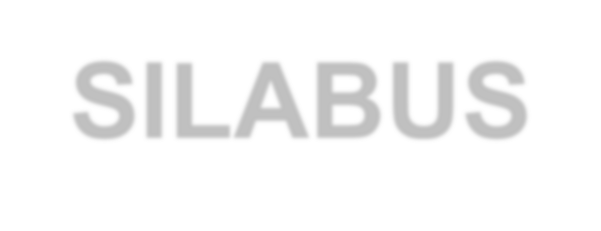 SILABUS
Nama Sekolah:  Mata Pelajaran:  Kelas/Semester:
Standar Kompetensi:  Alokasi waktu:
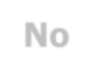 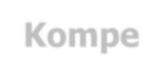 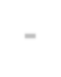 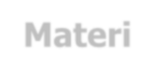 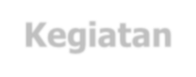 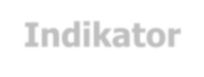 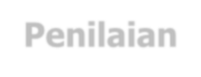 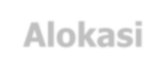 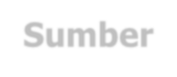 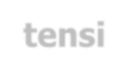 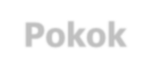 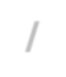 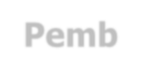 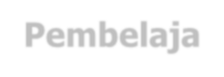 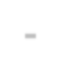 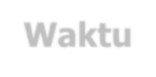 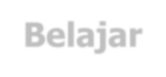 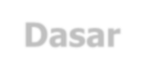 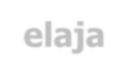 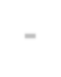 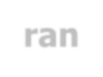 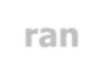 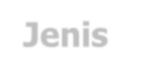 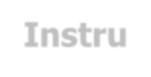 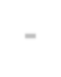 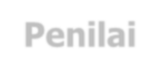 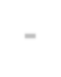 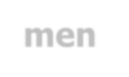 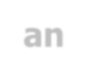 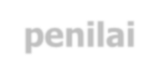 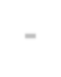 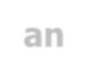